Детям  о  писателяхПисатели  -  натуралисты
Константин  Георгиевич  Паустовский
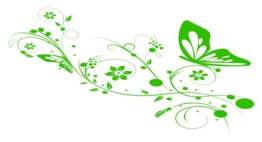 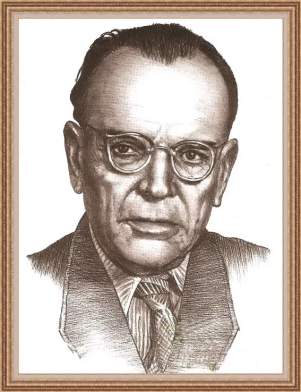 Родился в 1892 году в Москве.  Рос в многодетной семье: помимо маленького Константина подрастали ещё два  брата  и сестра. Так как  отец его служил железнодорожником, то  семья  была вынуждена  часто менять  место жительства.
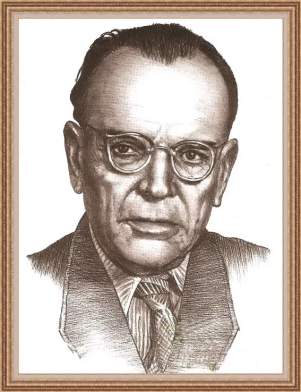 1892  -  1968
С самого  детства  его  родители прививали  сыну  любовь к искусству.  Мать любила заниматься  музыкой  и играла на рояле, а отец  увлекался  театром.
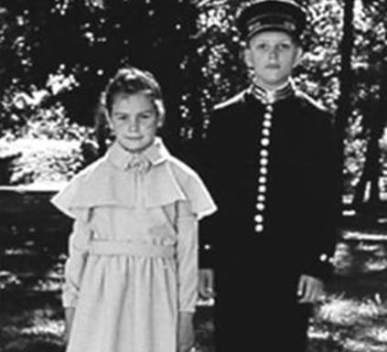 В  детстве 
 с  сестрой
В детстве  Паустовского увлекали мечты  о дальних странах. Он подолгу   рассматривал  географические карты, выискивая  на  них места, где  бы ему хотелось  побывать.  Любимым  предметом  была  география.
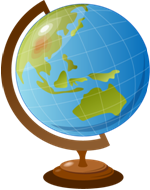 Дядя  Паустовского   по матери был путешественником. Он  привозил много  рассказов, которые на мальчика производили большое впечатление. Неудивительно, что повзрослев, Паустовский  сам стал неутомимым «странником земли», много  путешествовал.
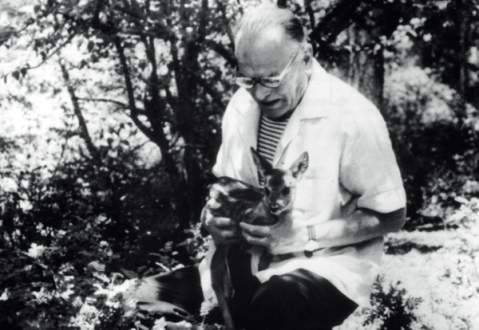 Будущий  писатель  получил среднее  образование  в знаменитой  Первой  Киевской гимназии, из  которой  вышли многие  учёные,  конструкторы, литераторы  и  философы.
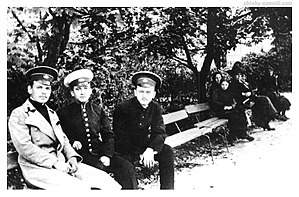 Гимназист  К.  Паустовский  (крайний  слева)  с  друзьями
Во  времена  учёбы  в гимназии Паустовский  пишет  свой первый рассказ  «На воде»  и  публикует в  киевском  журнале  «Огни».
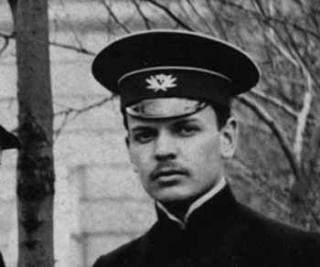 Гимназист  К.  Паустовский
В  1912 году  поступил  в Киевский университет, но  вскоре  продолжил обучение  в  университете  Москвы. Там  Паустовский  учился  на юридическом  факультете. Однако завершить  образование  ему  не удалось: началась  Первая  мировая  война, он  покинул  университет.
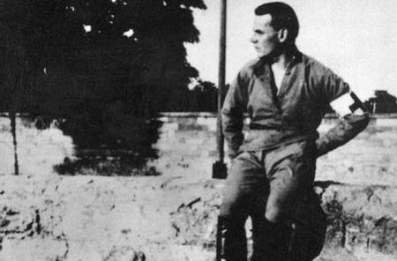 К.  Паустовский        в  годы  Первой  мировой  войны  служил  в санитарном  отряде
С  началом  Великой Отечественной  войны Паустовский стал  работать  военным корреспондентом. Он пишет произведения,  посвящённые тяжёлой  жизни  на  войне. Воевал он  в  качестве  военкора  газеты «Правда».
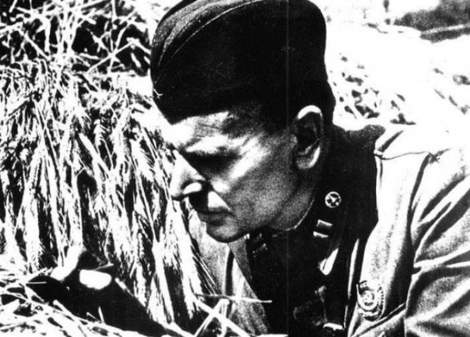 К.  Паустовский  на  Южном  фронте.  1941  год
Во время Великой Отечественной войны  писатель Константин Паустовский  некоторое  время жил  на Алтае.  В Барнауле и Белокурихе он работал  над пьесой  «Пока не остановится сердце», которая с апреля 1943 года заняла место в репертуаре эвакуированного  из  Москвы в Барнаул Камерного  театра Александра Таирова. Этот  период  своей жизни  он  назвал  «Барнаульские  месяцы». Премьера  спектакля,  посвящённого  борьбе  с фашизмом,  состоялась  в  Барнауле     4  апреля  1943  года.
А также писал роман «Дым Отечества», в котором одним из героев показан человек, проживавший в Белокурихе.
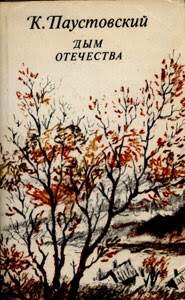 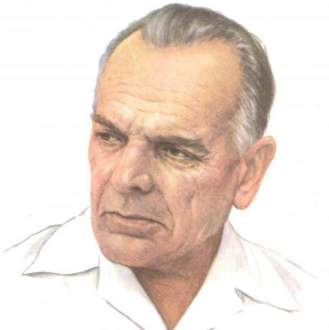 После  войны  начинает путешествовать  по  всему миру, собирая  материал  для  своих повестей  и  рассказов. Паустовский получает признание во  всём  мире. 
 К. Г. Паустовский был в числе любимых  писателей выдающейся  немецкой  и  американской  актрисы   Марлен  Дитрих.
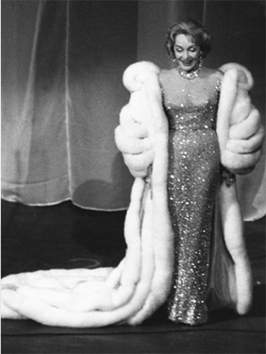 Марлен  Дитрих  (1901 – 1992)
Во  время  личной  встречи артистка  подарила  литератору несколько  фотографий  -  на одном  из  снимков  Дитрих  стояла  перед  Паустовским  на коленях  на  сцене  Центрального дома  литераторов.
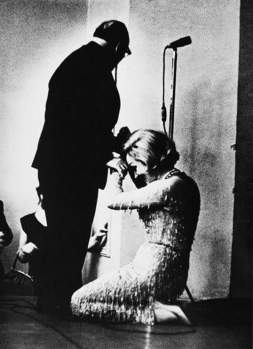 Марлен  Дитрих  и                    К. Паустовский  на  сцене  Центрального  дома  литераторов
Особое  место  в  творчестве писателя  занимают  рассказы и сказки  о природе  и животных для детей.
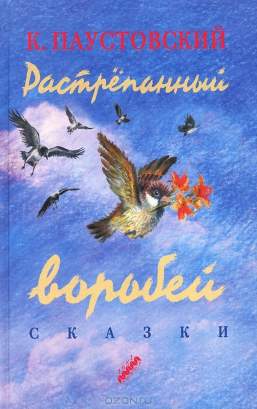 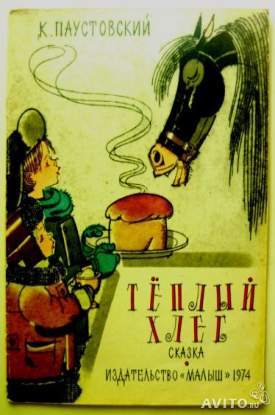 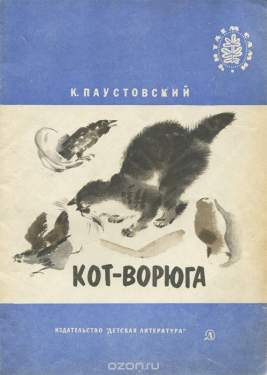 Среди них  «Тёплый хлеб», «Стальное  колечко», «Заячьи лапы», «Барсучий нос», «Кот Ворюга»  и  многие другие.
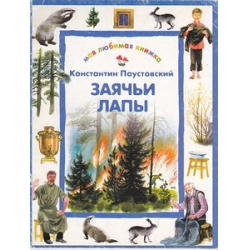 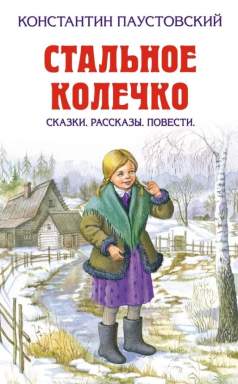 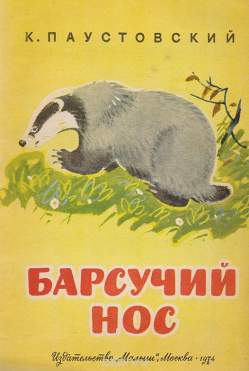 Самым   известным   творением считается   рассказ «Корзина   с еловыми   шишками»,  вводящий читателя   в  неповторимый  мир известного   норвежского композитора  Грига.
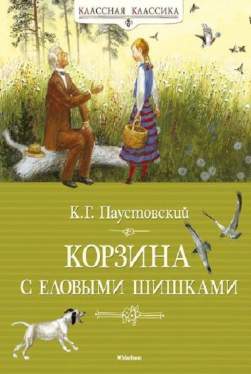 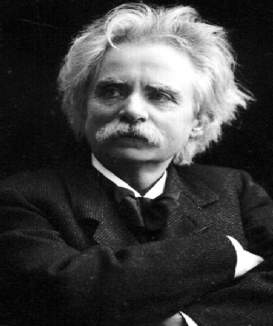 За  свою  работу  Паустовский награждён Орденами  Трудового Красного Знамени ( 1939 год  и 1962  год), Орденом  Ленина (1967  год), Медалями   «За отвагу» и «За оборону Одессы» (обе посмертно),  и  почётной  польской наградой.
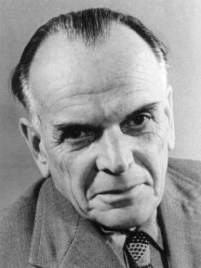 Имя Константина Паустовского носит  малая  планета  под номером  5269, которая была открыта советским учёным  в 1978 году.

В  2010 году  в Одессе  был открыт первый  памятник писателю, на котором он, по задумке скульптора, изображён  в виде загадочного  сфинкса.
Памятник  К.  Паустовскому  в  Одессе
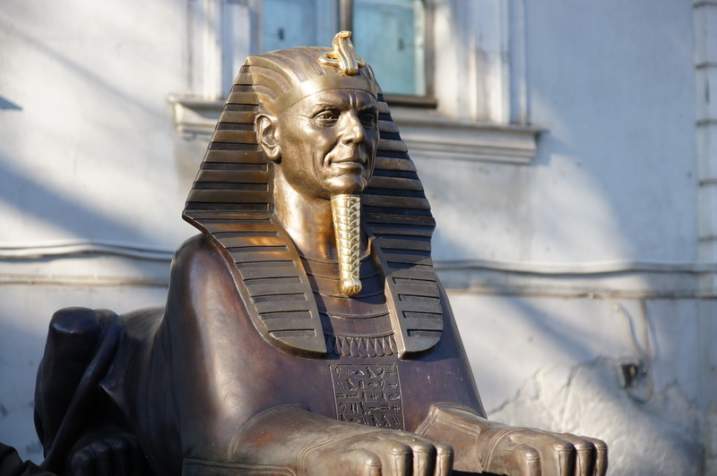 В  2012 году  был  открыт ещё один  памятник в  городе  Тарусе  Калужской  области, на берегу реки Оки, где  Паустовский  изображён вместе со  своей  любимой  собакой  по кличке  Грозный.
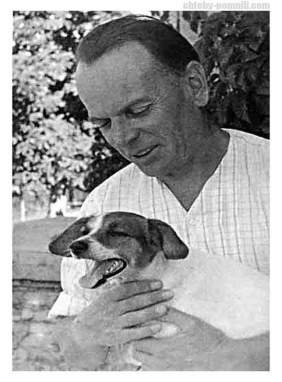 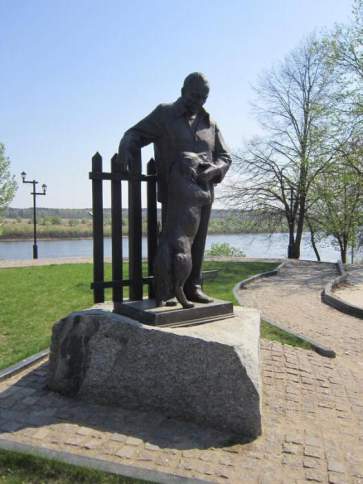 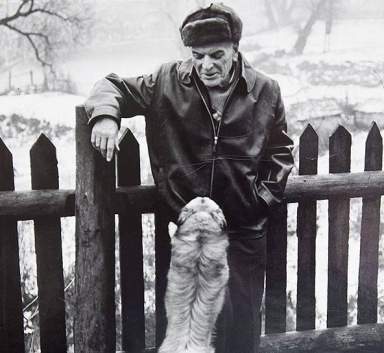 К. Паустовский  
с  собакой  Грозный
Памятник  К.  Паустовскому  
в  Тарусе
Писатель обосновался в Тарусе в середине XX века.  В этом небольшом и тихом городке Паустовский прожил счастливых  20 лет. Местные жители любили  и  уважали писателя. Строки произведений  прославили этот городок и показали всю его природную красоту. Особое место в произведениях Паустовского занимает река Ока и её живописные берега - на одном из них и был установлен памятник писателю. Константин  Георгиевич  Паустовский стал  первым  обладателем звания «Почётный гражданин»   города Тарусы, присвоенного ему в 1967 году.